EEEFM Prof.ª Filomena Quitiba  
Piúma/ES, 1º semestre de 2019
DIAGRAMA VÊ: ESTUDANDO PARA O ENEM DE FORMA INVERTIDA
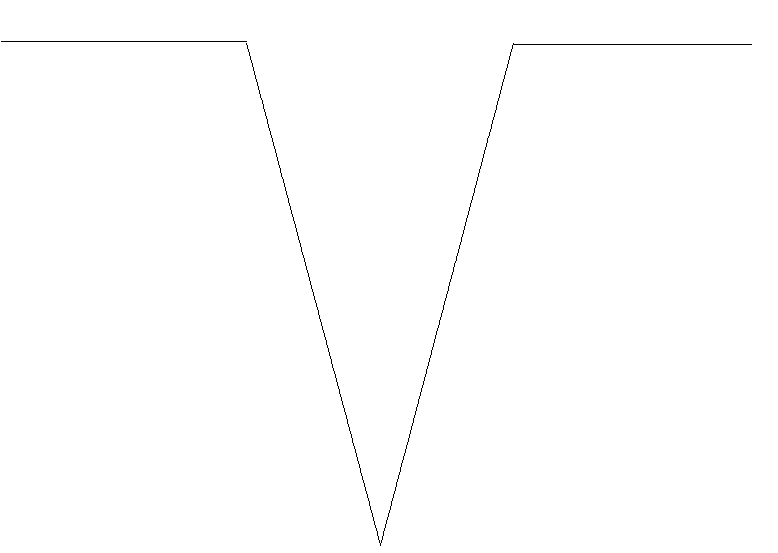 Aluno( s):Sarah Maria
Série: 3° ano | Turma: M03 | Turno: Matutino. Valor: 3,0 pontos
Professora: Lucas-  lucas.perobas@gmail.com
Questão básica Em um experimento foram utilizadas duas garrafas PET, uma pintada de branco e a outra de preto, acopladas cada uma a um termômetro. No ponto médio da distância entre as garrafas, foi mantida acesa, durante alguns minutos, uma lâmpada incandescente. Em seguida a lâmpada foi desligada. Durante o experimento, foram monitoradas as temperaturas das garrafas: a) enquanto a lâmpada permaneceu acesa e b) após a lâmpada ser desligada e atingirem equilíbrio térmico com o ambiente.
Domínio Conceitual
Domínio Metodológico
Teoria: física
Asserções de valor:  
Foi consenso que os desafios são grandes na preparação para o Enem, pois requer dedicação e resiliência.
Princípios/necessidade didática:
COMPETÊNCIA COMPETÊNCIA DE ÁREA 6- Apropriar- se de conhecimentos da física para, em situações problema, interpretar, avaliar ou planejar intervenções científico-tecnológicas.
 Habilidade H22- compreender fenômenos decorrentes da interação entre a radiação e a matéria em suas manifestações em processos naturais ou tecnológicos, ou em suas implicações biológicas, sociais, econômicas ou ambientais.
NECESSIDADES DIDÁTICAS Aprofundar o conhecimento sobre o domínio dos conceitos de calor, energia e temperatura.
Asserções de conhecimento:Alternativa E
A taxa de variação da temperatura da garrafa preta, em comparação à da branca, durante o experimento foi maior no aquecimento e maior no resfriamento.Isso ocorre pois a garrafa preta absorve mais rapidamente a energia radiante. E também, a garrafa preta possui maior rapidez da emissão de radiação.
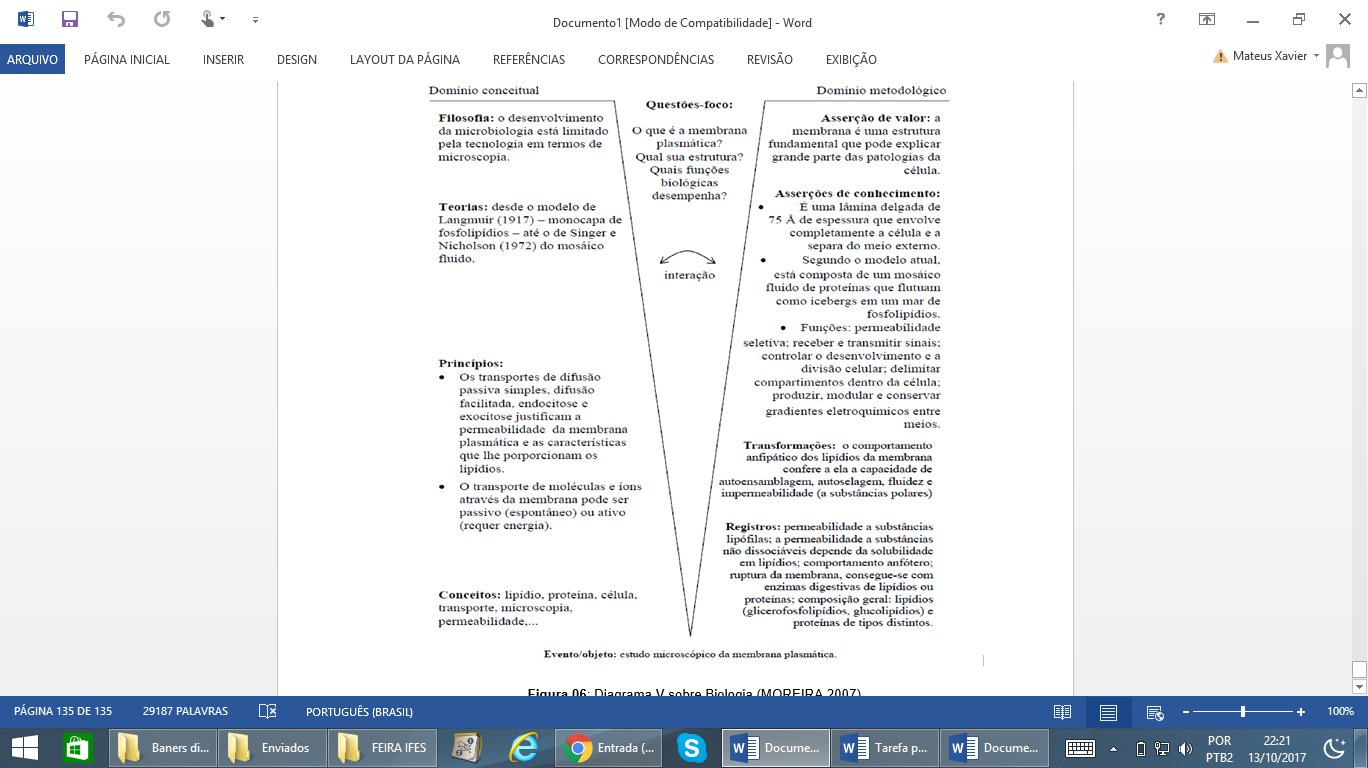 Interpretações: 
Errada a garrafa pintada de branco absorve e perde calor mais lentamente, enquanto que a garrafa pintada de preto absorve e perde calor mais rapidamente, como o tempo de exposição a fonte de calor foi o mesmo, a garrafa preta sofrerá uma maior variação de tempo.
Errada, a garrafa pintada de branco absorve e perder calor mais lentamente, enquanto que a garrafa pintada de preto absorve e perde calor mais rapidamente, como o tempo de exposição a fonte de calor foi o mesmo, a garrafa preta sofrerá uma maior variação de tempo.
Errada a garrafa pintada de branco absorve e perde calor mais lentamente, enquanto que  a garrafa pintada de preto absorve e perde calor mais rapidamente. Como o tempo de exposição a fonte de calor foi o mesmo, a garrafa preta sofrera uma maior variação de tempo.
Errada  a garrafa pintada de branco absorve e perder calor mais lentamente, enquanto que a garrafa pintada de preto absorve e perde calor mais rapidamente. Como o tempo de exposição a fonte de calor foi mesmo, a garrafa preta sofrera uma maior variação de tempo.
CERTA
Conceitos: física – o calor e os fenômenos térmicos.
Sentença Descritora: 
Identificar registros de praticas de grupos sociais no tempo e no espaço.
Competências socioemocionais: 
Aprender a conhecer: Raciocínio e Aprender a aprender.
Aprender a fazer: Protagonismo.
Aprender a ser: Construção e Execução do Projeto de Vida.
Competências socioemocionais na BNCC: 
a) Valorizar e utilizar os conhecimentos historicamente construídos sobre o mundo físico, social, cultural e digital para entender e explicar a realidade, continuar aprendendo e colaborar para a construção de uma sociedade justa, democrática e inclusiva. 
b) Utilizar tecnologias digitais de comunicação e informação de forma crítica, significativa, reflexiva e ética nas diversas práticas do cotidiano (incluindo as escolares) ao se comunicar, acessar e disseminar informações, produzir conhecimentos e resolver problemas.
Transformações:
Competências Cognitivas:
Registros / Dados: Opções:
A) igual no aquecimento e igual no resfriamento.
 B) maior no aquecimento e igual no resfriamento.
 C )menor no aquecimento e igual no resfriamento. 
D )maior no aquecimento e menor no resfriamento.
 E )maior no aquecimento e maior no resfriamento.
Competência de ÁREA 2 - Compreender as transformações dos espaços geográficos como produto das relações socioeconômicas e culturais de poder..

Habilidade 8 - Analisar a ação dos estados nacionais no que se refere à dinâmica dos fluxos populacionais e no enfrentamento de problemas de ordem econômico-social.
Evento 
ENEM: 2013 | Questão: 58, caderno branco|  A taxa de variação da temperatura da garrafa preta, em comparação à da branca, durante todo experimento, foi.
[Speaker Notes: Suporte: www.wikifisica.com; https://curriculointerativo.sedu.es.gov.br/  e https://sedudigital.wixsite.com/preenemdigital]